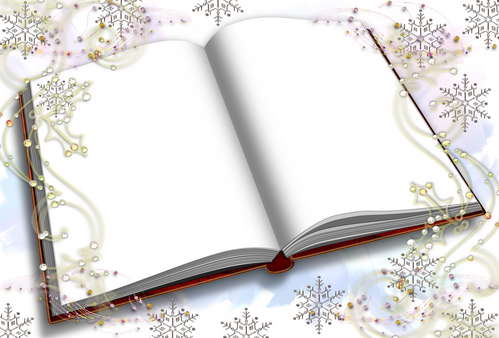 أكاديمية القاسمي- كلية اكاديمية للتربية
باقة الغربية

عرض بعنوان
منهج اللغة العربية في صف البستان

ضمن التطبيقات العملية في صف البستان

تقديم: مريم شايب   ونيفين عثامنة
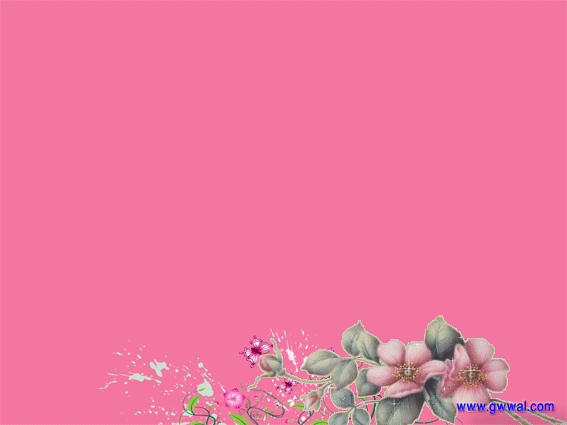 ماذا يجب أن يعرف الطفل
 في مرحلة ما قبل المدرسة بخصوص الكتابة والقرأة 
حسب رأيك
؟؟ !! ......
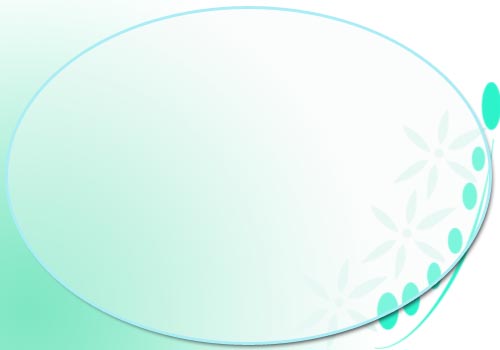 المقدمة
.
التنوّر اللغوي- אוריינות- هو مصطلح واسع له العديد من التعريفات، أضيقها هو: اكتساب مهارات القراءة والكتابة"، وأوسع هذه التعريفات هو: " إجادة اللغة المحكية والمكتوبة بألوانٍ ادبية متنوعة ضمن سياقات اجتماعيّة ملائمة".
 تمّ وضع منهج البستان "البنية الأساسية للقراءة والكتابة في اللغة العربية كلغة أم" بناء على المفهوم الواسع للتنوّر اللغوي بمعنى أنّه يطرح توجّهًا ونهجًا تربويًّا-مهنيًّا يجب على مربية البستان تبنيه. يطرح هذا المنهج مركّبات أساسية (أنظري المنهج صفحة 6) تمهيدًا لاكتساب القراءة والكتابة في المدرسة، إلا أن عرض هذه المُركّبات بتسلسل يبدأ من الوعي الصوتي استمرارًا بالكفايات اللغوية وانتهاءً بالإقبال على الكتاب، يحمل معنًى مُضمّنًا بحجم وأهمية كل مركّب بالنسبة للآخر.
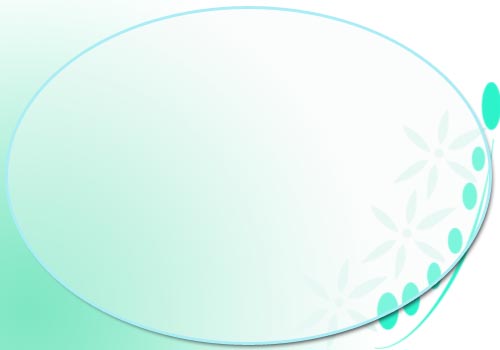 فالوعي الصوتي هام جدًّا ويجب تطويره بشكل أساسي في الروضة والبستان، إلا أنّ التركيز عليه كهدف تعليمي تدريسي والانطلاق منه لتطوير التنوّر اللغوي في فترة الطفولة المبكرة، يعتبر خطأً تربويًّا بحق العديد من الأطفال، الأمر الذي يُسبب النفور والابتعاد عن اللغة وممارساتها المكتوبة. لذا ومن باب التوضيح أقترح تدرّجًا آخر لنفس المركّبات المطروحة في المنهج تتدرج من النص والكتاب واللغة المكتوبة إلى الكفايات اللغوية ومن ثم إلى الوعي الصوتي ومعرفة الحروف. 
الدافع لذلك هو أن اللغة تحمل معنى ورسائل ومعاني ترتبط بعالم الطفل الخيالي والواقعي، أما التعامل مع اللغة على أساس ميكانيكي وفكّ رموز فلا يرتبط بعالم الطفل النموي.
يعكس طرح ترتيب مُغاير لتدرج المركّبات الأساسية المطروحة في منهج اللغة نقطة انطلاق للعمل التربوي:
المركبات الثلاثة الأساسية 
لمنهج اللغة العربية في رياض الاطفال
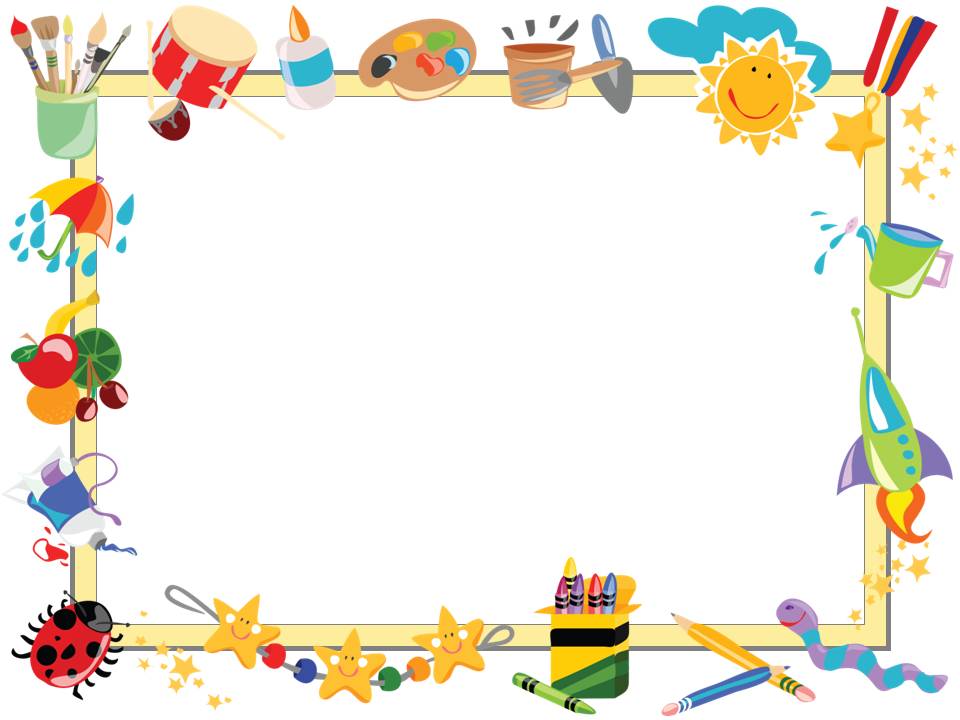 الوعي الصوتي
الوعي الصوتي والمبدأ الهجائي وبدايات القراءة والكتابة
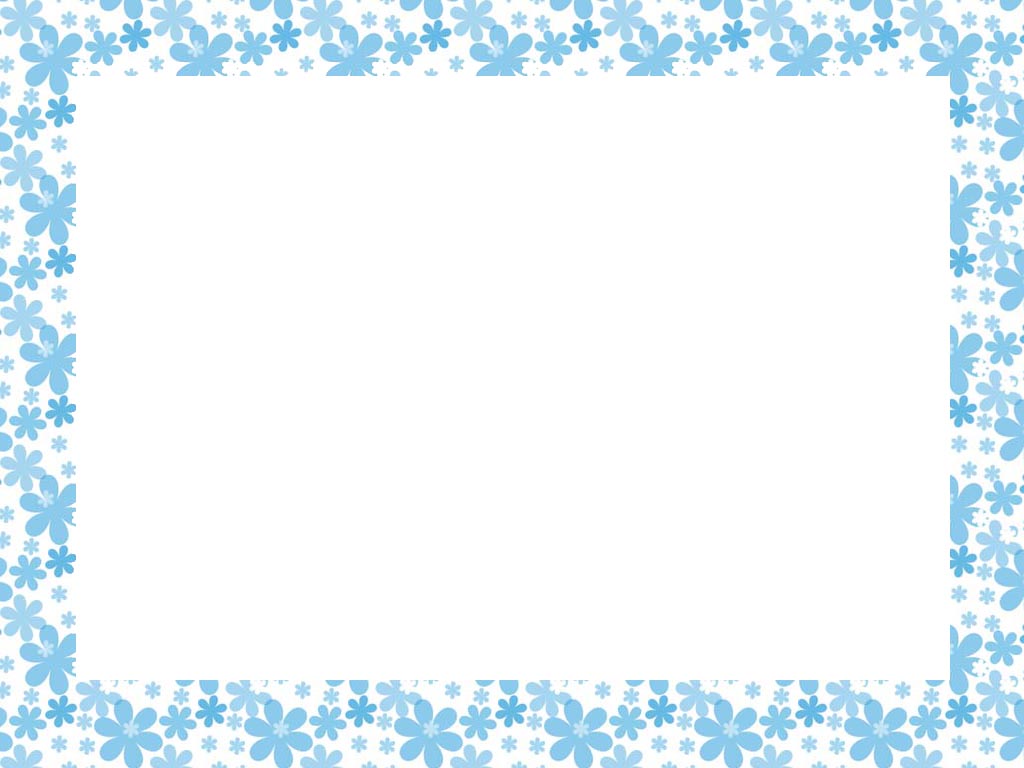 الوعي الصوتي

 –يعني فهم العلاقة بين الفونيمات والجرافيم أي كل ما نلفظ نكتب والعكس صحيح (طبعًا المقصود في اللغة العربية)
على هذا النحو، يمكن من خلال تركيبات مختلفة للفونيمات، أنشاء عدد غير محدود من الكلمات
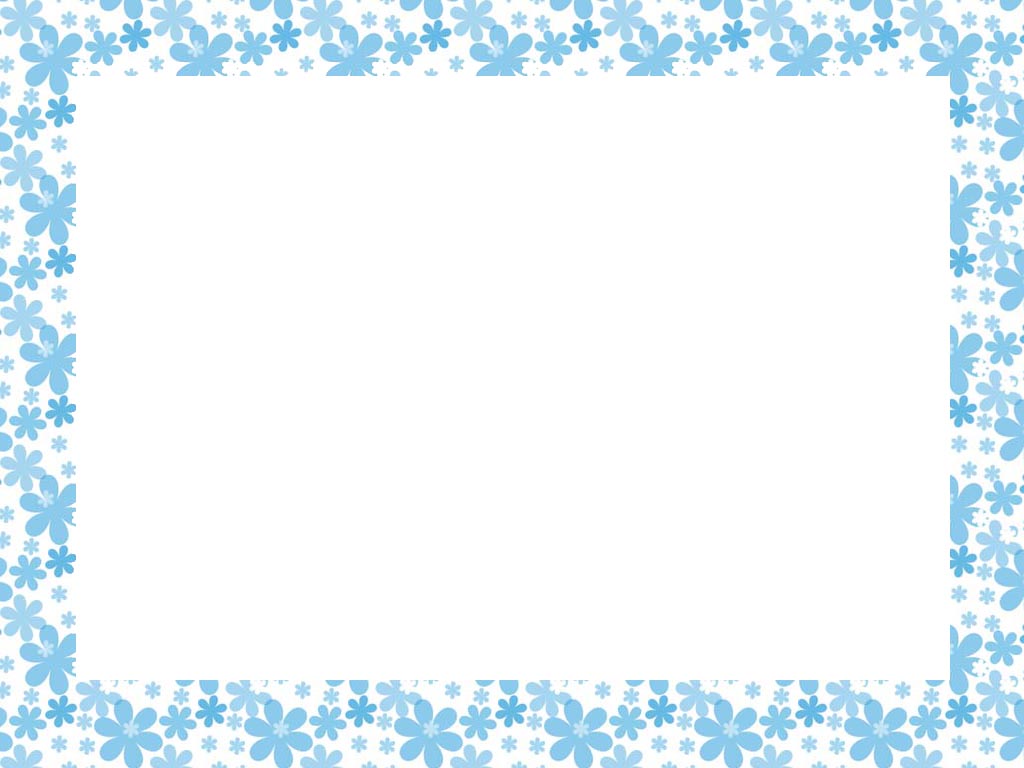 العلاقة بين الوعي الصوتي واكتساب القراءة والكتابة

يساعد الوعي الصوتي في اكتساب القراءة والكتابة، معرفة الحروف ومحاو لات القراءة والكتابة لدى الأطفال تساعد الأطفال في التهيء والتحضير من اجل اكتساب عمليتي القراءة والكتابة.
ولذلك من المهم ان يكتسب الاطفال الوعي الصوتي الفونيمي في جيل مبكرة جدا
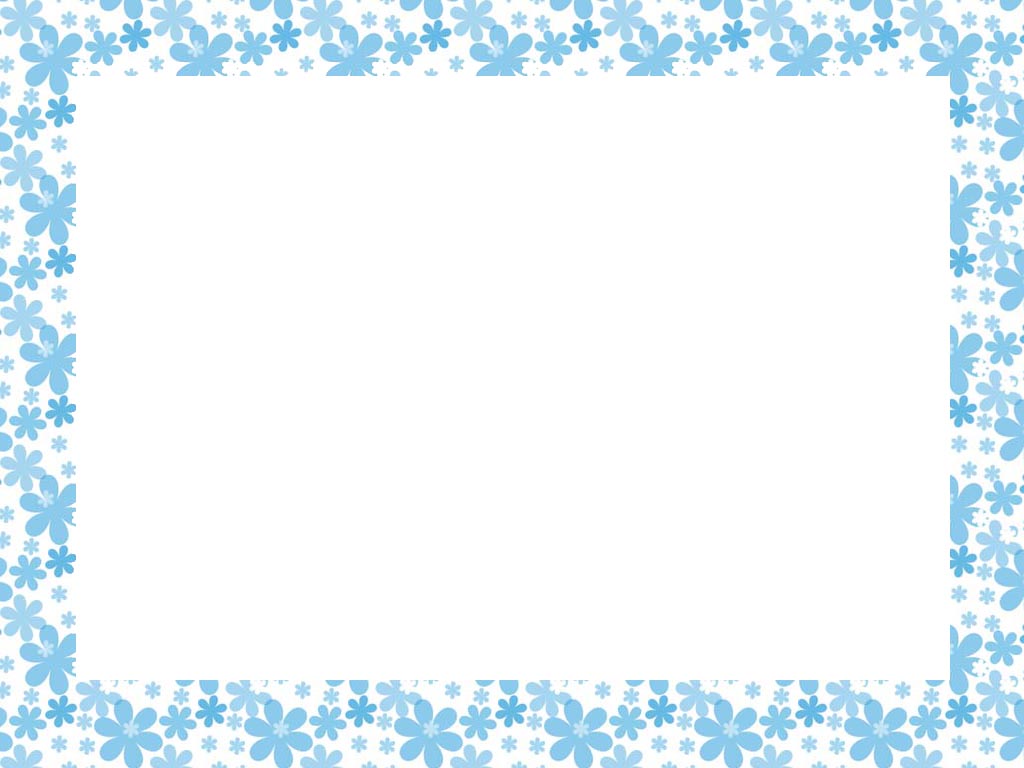 سؤال للمعلمات المتدربات
كيف يمكن تطوير الوعي الصوتي للأطفال من خلال فعاليات متنوعة ؟؟؟؟؟
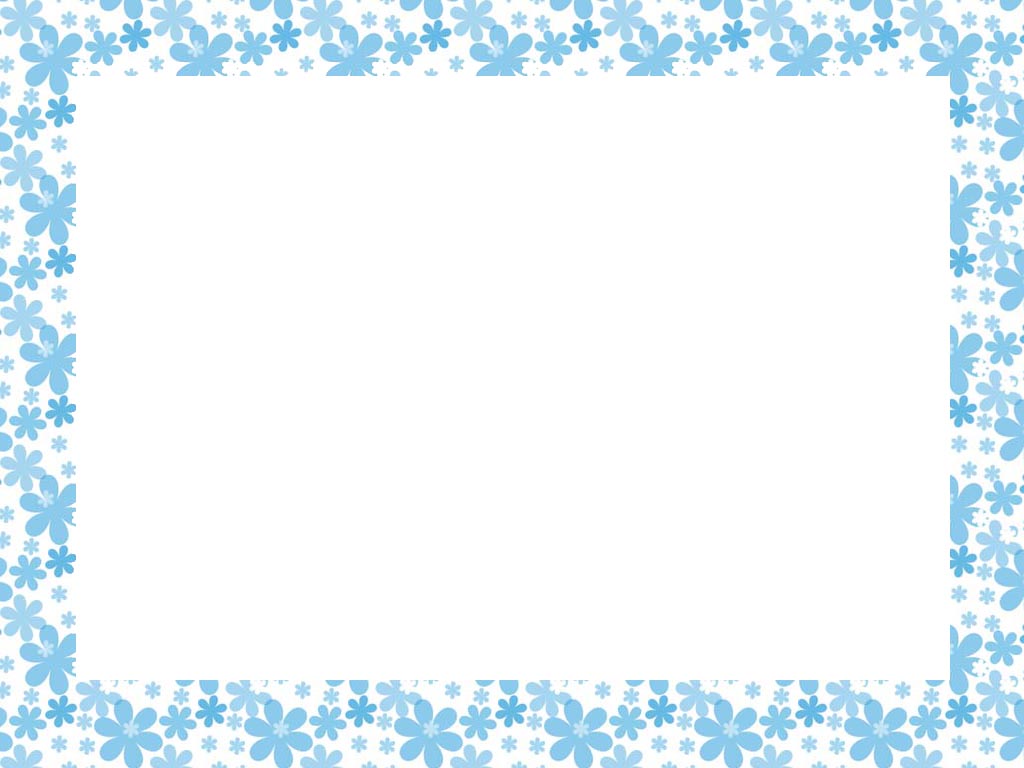 أغاني مقفاة 
العاب مقفاة 
اغاني زائفة (كلمات ليس لها معنى باللغة)
لعب العاب مقارنة شفهية بين الاصوات.
مقارنة بين الاصوات الاولى والاخيرة للكلمة مثلا.
العاب سجع (حتى لو لم يكن للكلمات معنى معين).
العاب حركة  غنائية مع تسمية اسماء الحروف.
ابتكار العاب اجتماعية لغوية مثل بطاقات لموجموعة صغيرة على الطاولة
العاب حاسوب لغوية.
عرض الطفل على كتب ومجلات وكراريس عمل.
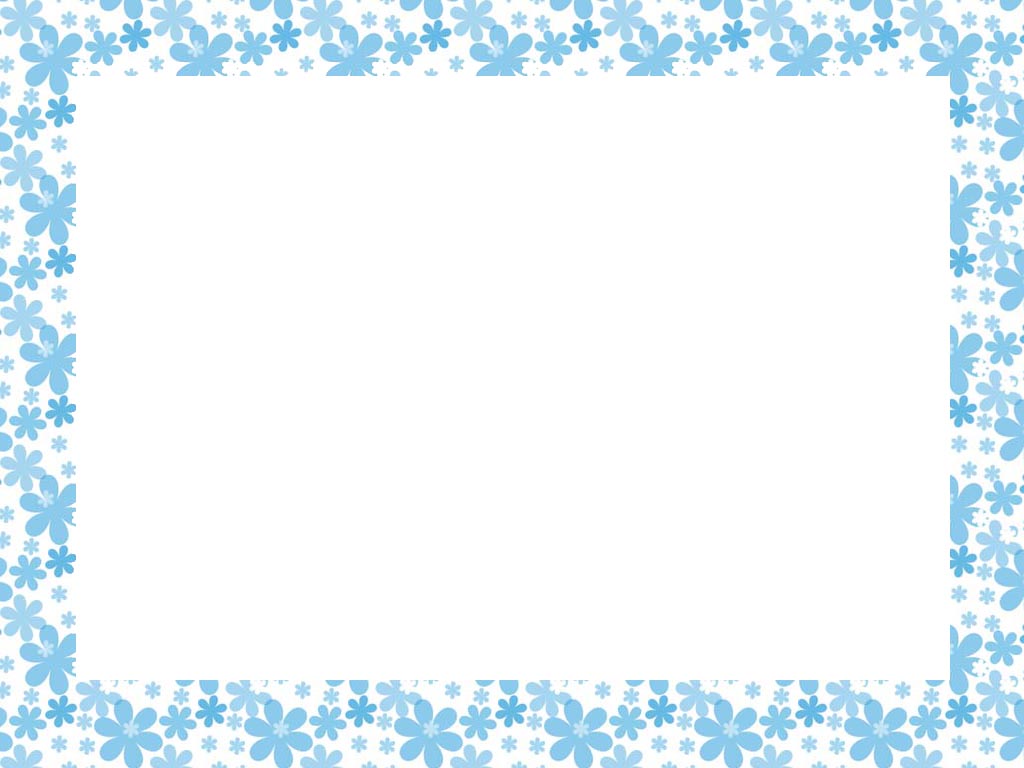 معرفة الحروف وسير تطورها

_ الحرف باللغة لديه 4 فونيمات مثلا حرف الدال اسمه دال ويلفظ (دْ دَ دِ دُ)
وهناك عدة وجهات نظر في تعليم اسم الحرف (دال )لان الكبار والبالغين يسمون الحرف باسمه وفي نفس الوقت على الطفل تمييز فونيما الحرف او صوته ( دْ )

يجب التركيز على (حروف تتشابه بالشكل، وباللفظ ، والحروف التي تشكل اصوات غير مألوفة للطفل، والحروف التي تُكتب باكثر من شكل).

 هنالك علاقة متينة بين معرفة الحروف وقدرة الطالب على القراءة والكتابة.

الكتابة المشكلة وغير المشكلة: كلاهما صحيح ولكن يجب كشف الطفل على الحروف المشكلة مع ان الحروف الغير مشكلة ايضا تندرج تحت الكتابة السليمة في اللغة.
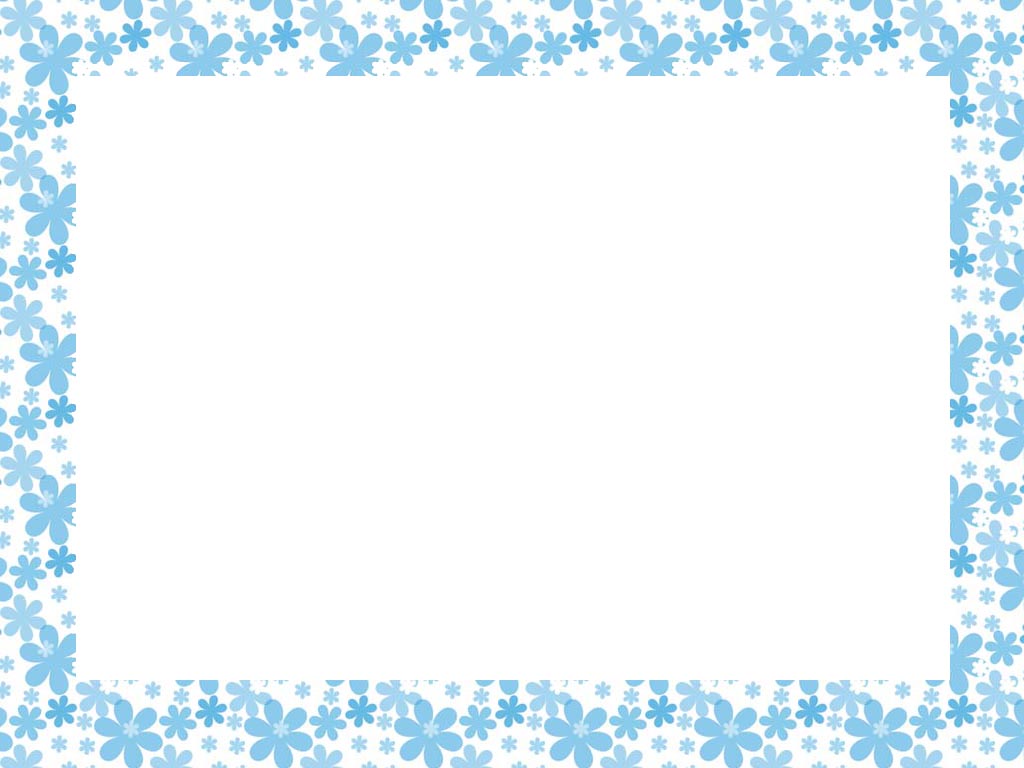 سلم تطور الكتابة للاطفال 



خربشة غير تمثيلية: خربشات لا علاقة لها بالكتابة

شبه التكابة: شبه كلمة وشبه نص

حروف عشوائية: وهي كتابة حروف تشبه الحروف العربية وتكون مشوشة

الكتابة الصوتية: حسب ما يسمع الطفل مثلا كتابة زهرا    وليس زهرة

كآتابة أورتوجرافية: وهي الكتابة الصحيحة املائيا.
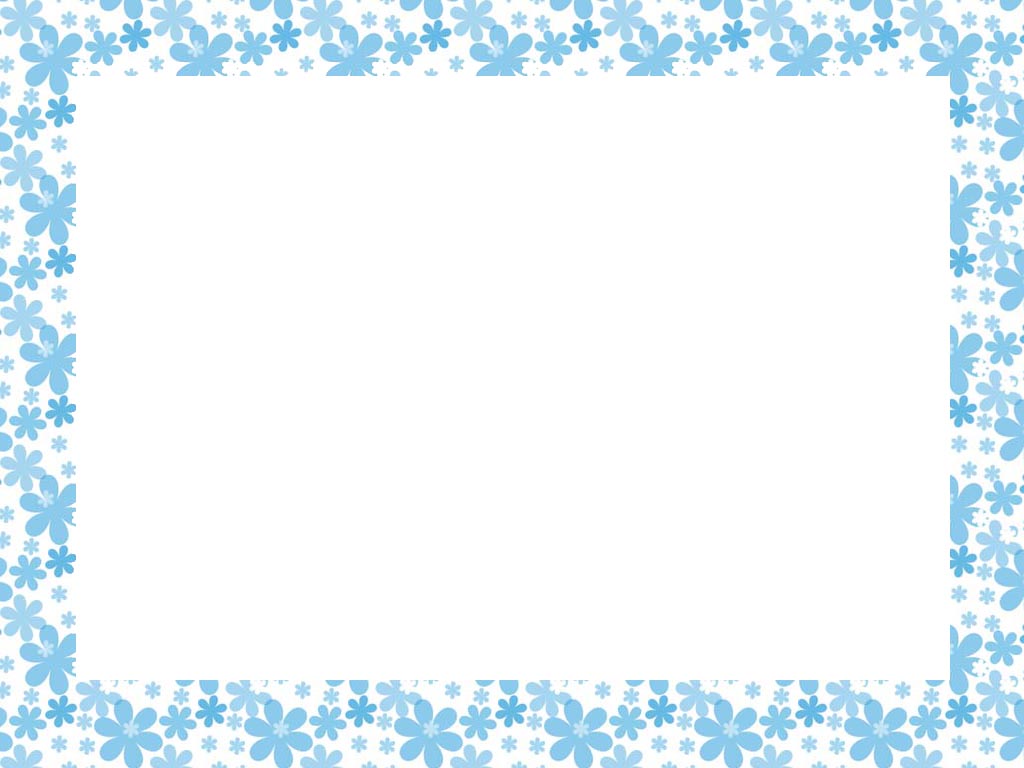 تطور قراءة الكلمات


القراءة التصويرية: وتكون من خلال انكشاف الطفل المتكرر لنفس الكلمة بواسطة البالغ مثل اسم الطفل كلمتي بابا وماما......
القراءة الصوتية الجزئية: وهي محاولة الطفل لقراءة كلمة من خلال معرفة بعض الحروف او الحرف الاول 
القراءة الصوتية: من خلال ربط كل حروف الكلمة باصواتها ومن المهم ان يكون للطفل في هذه المرحلة وعي فونولوجي كافي.
القراءة الأورتوجرافية: وهي القراءة في طلاقة وبسرعة من خلال التكرار للكمات، وهذه المرحلة في المدرسة.
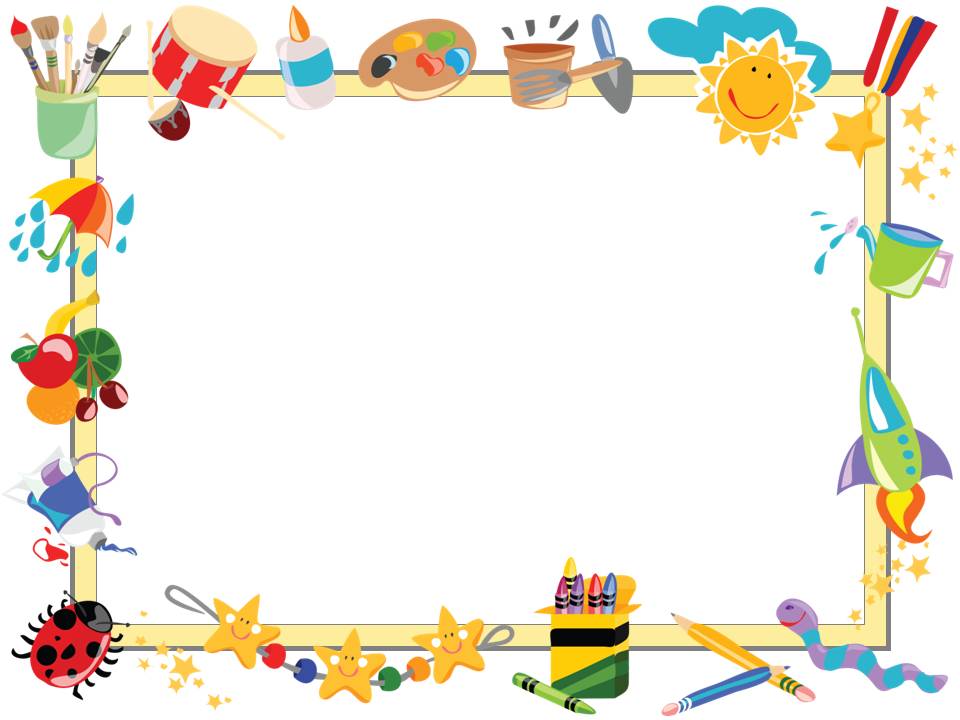 الكفايات اللغوية
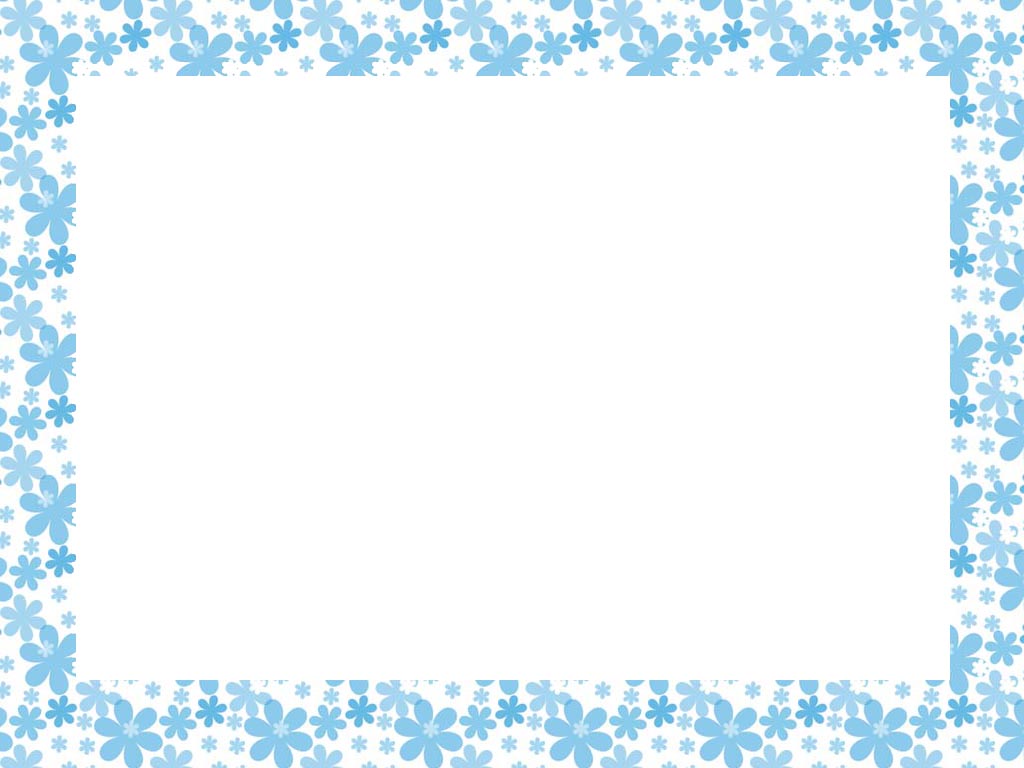 الكفايات  اللغوية

 – هذا الركّب يخص الثروة اللغوية ومبنى الكلمة باللغة العربية المحكية ومرادفتها في اللغة العربية المِعيارية، طبعًا تنمية الثروة اللغوية، خصوصًا في اللغة العربية في ظل الإزدواجيّة اللغوية، يتطلب التعامل مع الكتاب واللغة المكتوبة وتوعية الطفل للإزدواجية اللغوية واستعمالات كل منظومة لغوية ، إن كانت محكية او مكتوبة، في سياقات عدة كالخطاب والمحادثة اليومية ، القصة الخيالية، طرح أسئلة، التحدث باللغة المعيارية وغيرها..
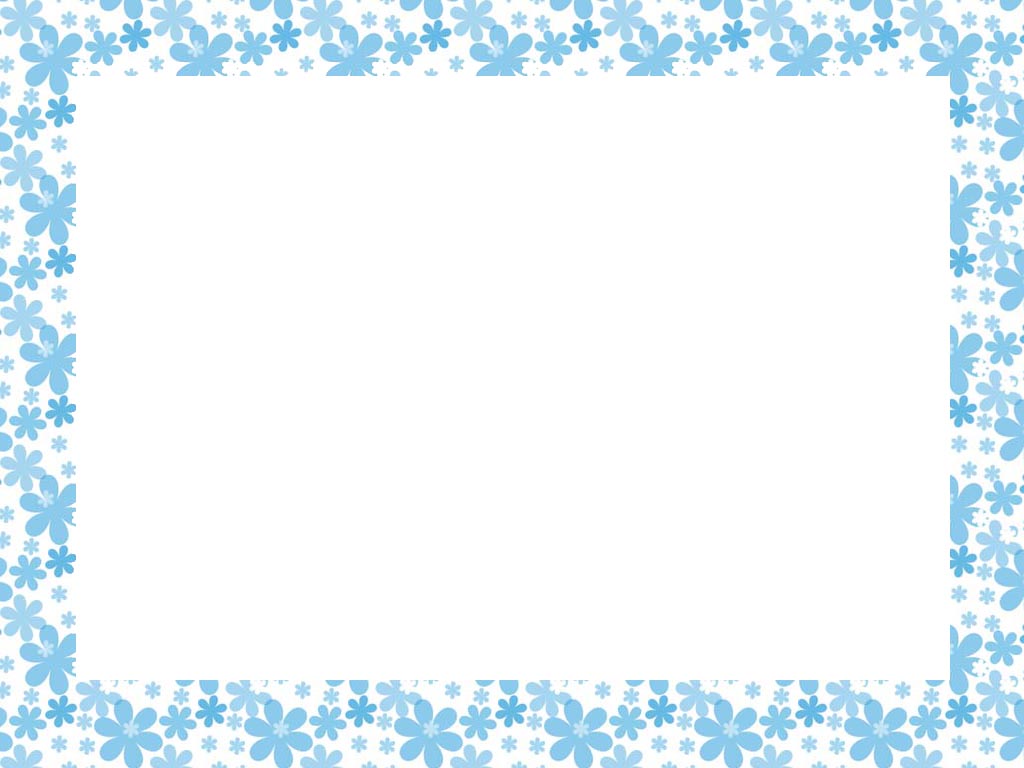 معرفة الحروف معرفة أسماء
أصوات وأشكال الحروف العربية وتمييز أشكالها المختلفة بحسب موقعها في الكلمة – من المهم ملاءمة ذلك للفئة العمرية- كذلك تعريف الطفل على الصوائت المختلفة وأنواعها وتأثيرها على لفظ الكلمات ومعناها. جميع المركّبات السابقة ضرورية وأساسية لتنمية مهارات التنوّر اللغوي في فترة الطفولة المبكرة ، المركّبين الأولين مهمان للتطوير وتمنية أُسس القراءة وفهم المقروء والمسموع ( أي المفهوم الواسع للتنوّر اللغوي) أما المركّبين الأخيرين فهما مهمان لاكتساب مهارات القراءة والكتابة ( أي المفهوم الضيّق للتنوّر اللغوي).
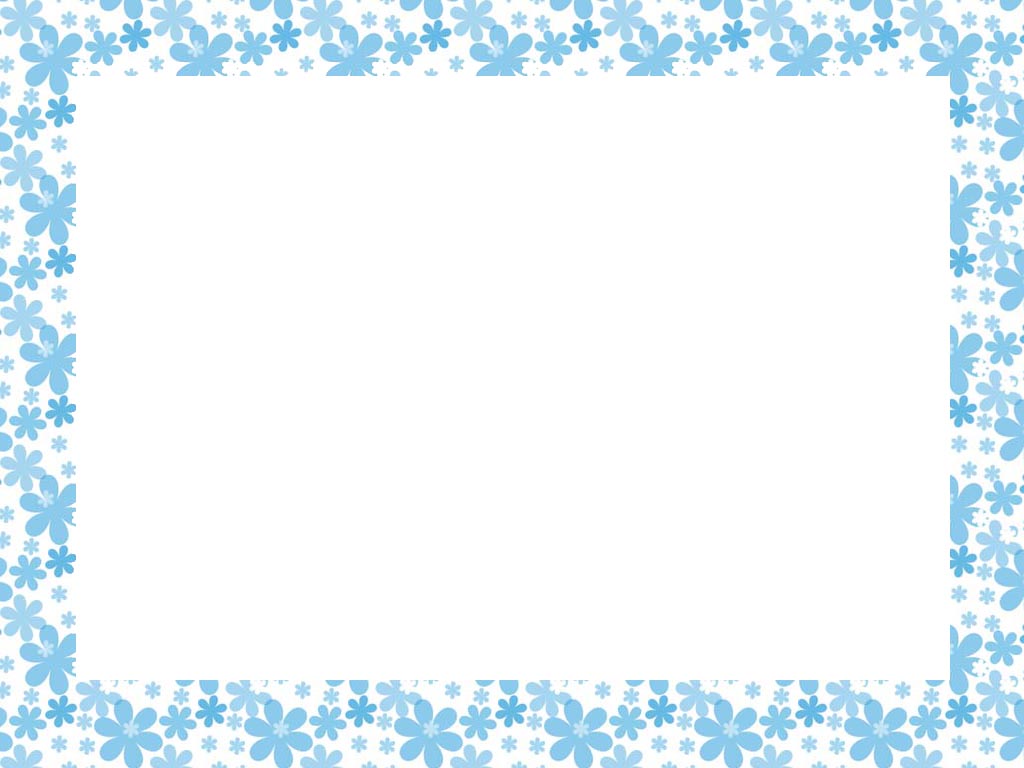 فوق، تحت، بجانب
سؤال للمعلمات المتدربات
كيف يمكن تطوير الكفايات اللغوية للأطفال من خلال فعاليات متنوعة ؟؟؟؟؟
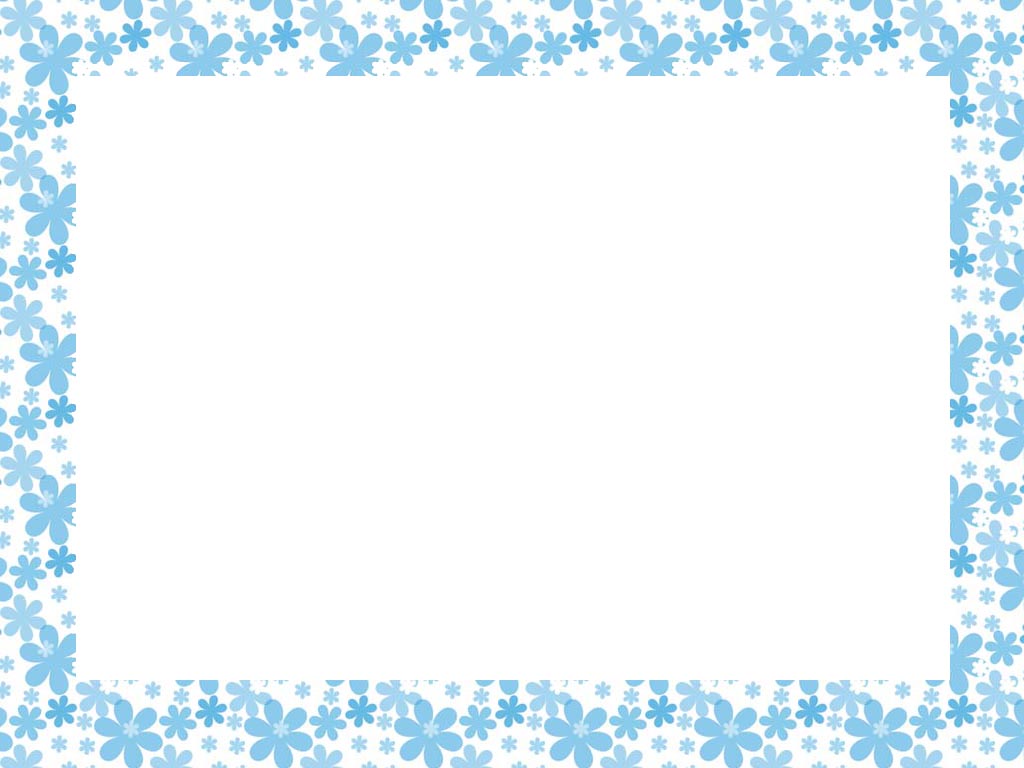 سماع قصص بصورة متكرة.
من خلال التعرض لبرامج تلفزيونية متنوعة.
من اللغة المحية واستعمال كلمات ترادف  وما الى ذلك من خلال الكلام مع التشديد عليها.
 فعاليات (فوق، تحت، بجانب، .......)
بطاقات لجمل مكتوبة تنقصها حروف جر او فعل او صفة ......
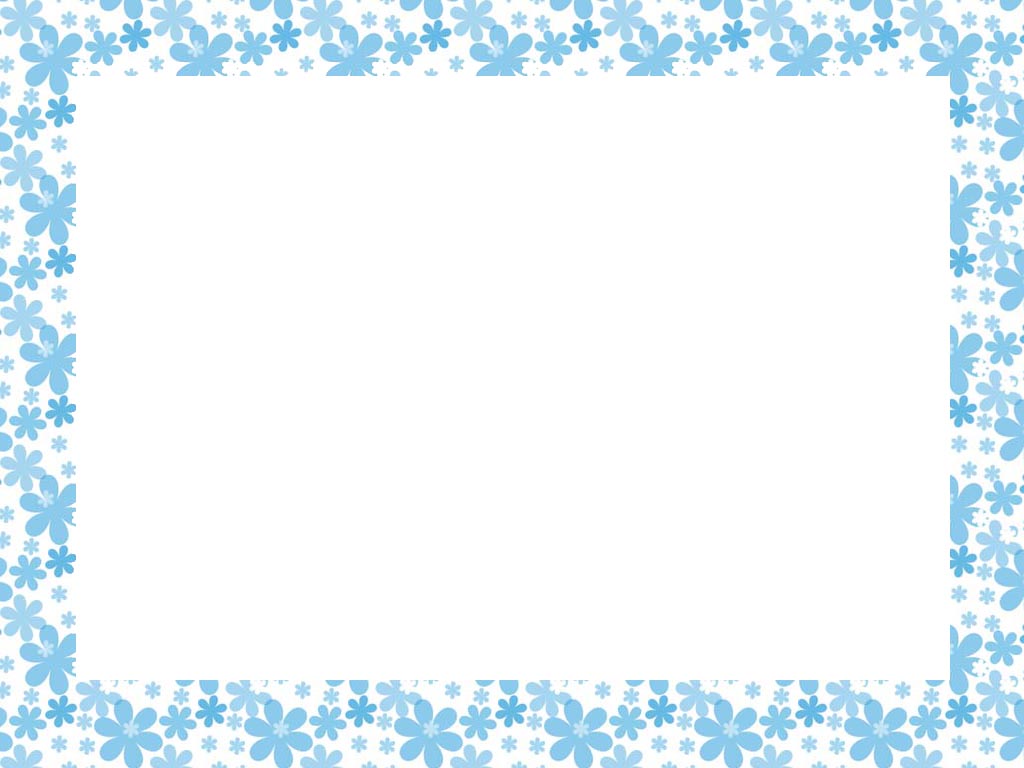 التطور القاموسي في صف الروضة:
يوجد للطفل قاموسان في ذهنه
1- قاموس الكلمات السهلة التي يعرفها ويلفظها.
2- قاموس الكلمات الجزلة التي يفهم معنها ولا يستخدمها في كلامه.
والطفل يستعمل كلمات المضمون (الصفة والاسماء والافعال) في غالبية كلامه.

الصرف:
وهو مهم جدا في اكتساب اللغة، لانها تساعد في اكتساب كلمات جديدة وتكوين جمل.
وهي تعتمد على مورفيمات مثلا تكوين كلمة داري يستطيع الطفل فهم ما تعنيه كلمة دار وال ي وهي ياء الملكية أي انها دار المتحدت.
وتصريف الفعل مثل عمل الى فعًال عمّال أو عامل

النحو:
وهو المعرفة اللغوية الصحيحة التي تمكن الطفل من الربط بين الكلمات في جمل مفيدة. ويجب ان يستعمل الطفل النحو الصحيح تدريجيا مع التشديد عليه من قبلا البالغ كان يقول اريد ان اجلس عليك بدل عندك وتصحيحه ويجب ان يستعمل حروف الجر بصورة صحيحة،
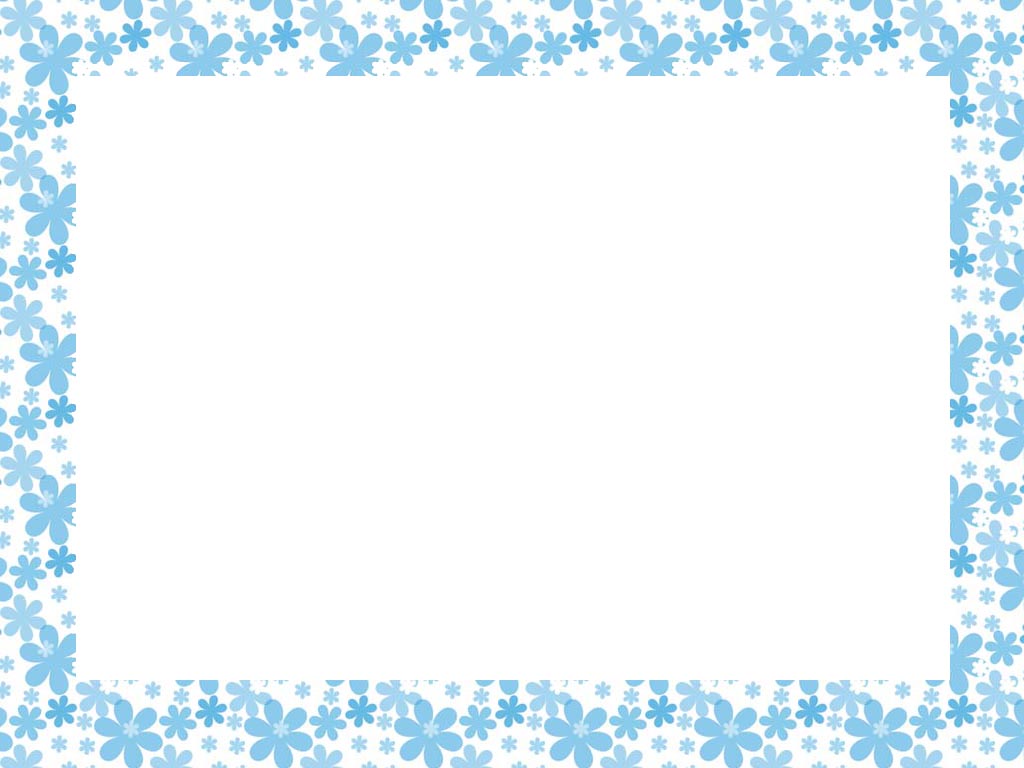 تطور مهارة الاستماع والتكلم

وهو استمعال جميع الوسائل اللغوية التي ذكرت اعلاه (الصرف والنحو والقاموس اللغوي) ليستطيع الطفل التكلم بسلاسة وجمل مفيدة.
ومن هنا بامكان طفل بصف البستان ان يقرأ نص قصصي مصور بلغته الخاصة.
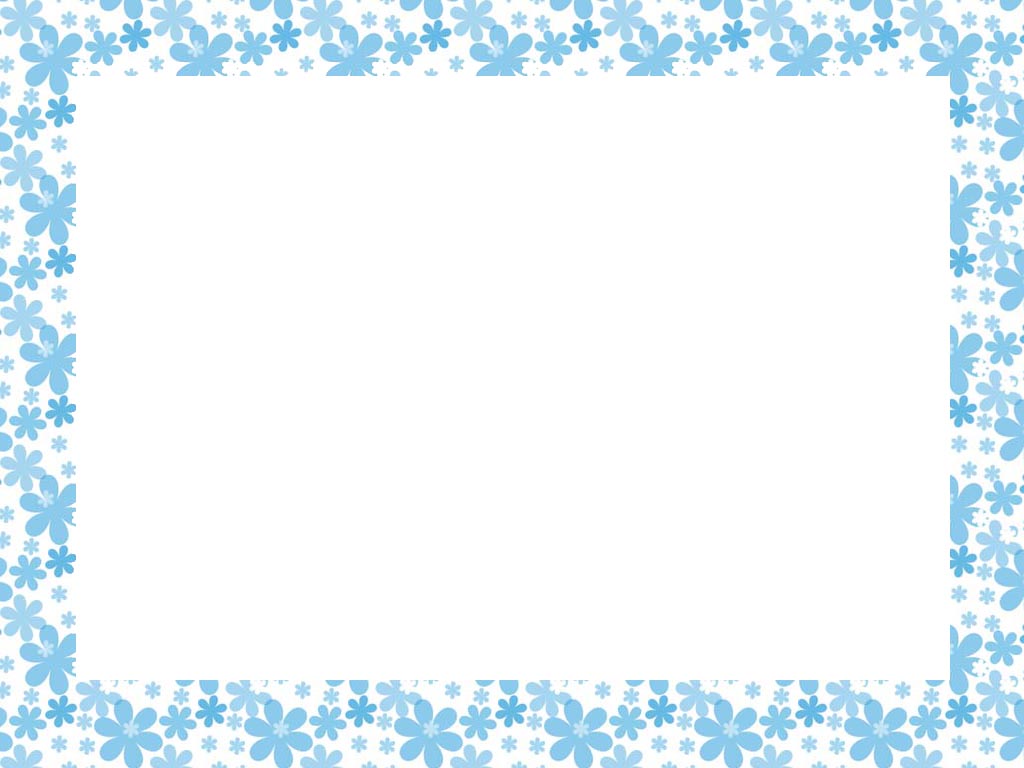 من المهم جدا في هذه المرحلة

الإصغاء الى الطفل قدر المستطاع.
 الانتباه الى لغة مربية الروضة (لغة معيارية)
 تشجيع الاتصال والنقاش والفعاليات الاجتماعية وتوسيعها.
تصحيح الاخطاء اللغوية والانتباه لها. وذلك كالاتي:
مثلا اذا قال طفل هذه عصفورات نقول له:
صحيح هذه عصافير. وليس ان نقول للطفل هذا خطأ لأنه هذا يحبط الطفل ولا يشجعه.
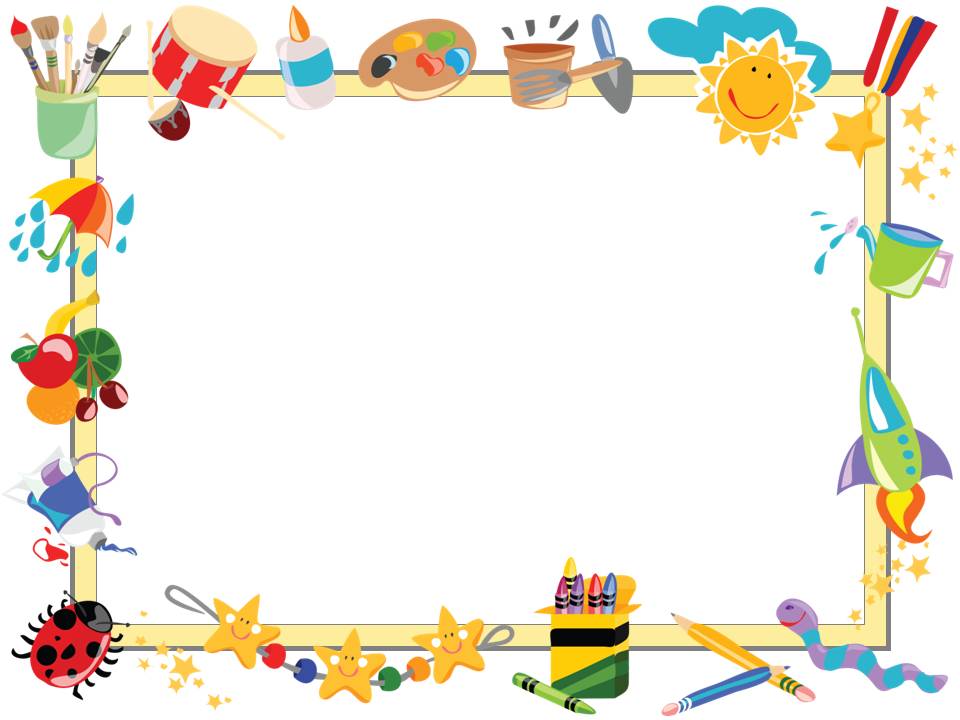 الإقبال على الكتاب
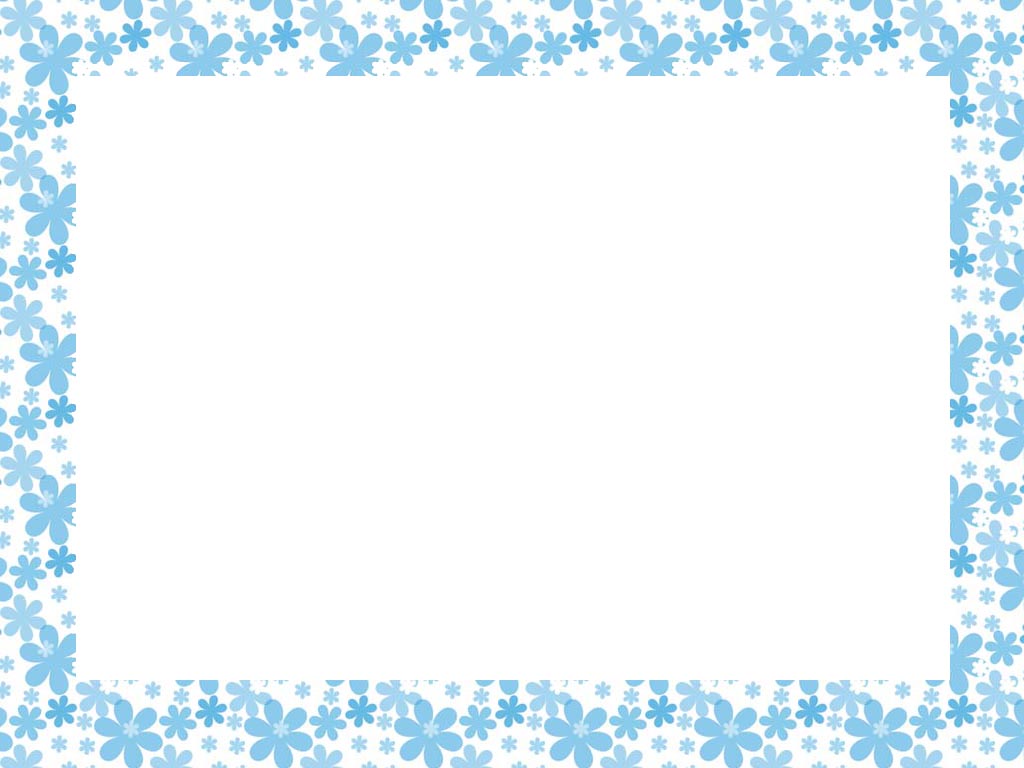 الإقبال على الكتاب

يتناول هذا المركّب معرفة أنواع الألوان الأدبية المختلفة كالقصة بأنواعها ومعرفة مبناها الجانري وعناصرها (الإفتتاحية، الحبكة، محاولات حل الحبكة، النهاية)، والنص المعلوماتي بأنواعه ومميزاته الجانرية. 
كذلك يجب تنمية المعرفة اللغوية التي تتناول كل لون أدبي من حيث الثروة اللغوية المميزة للجانر وللمباني النحويّة. كذلك من المهم التعرّف على المميزات العامة للكتاب: أقسامه، عنوانه وعدد الكلمات في العنوان، الُمؤلّف، اتجاه تصفّح الكتاب، اتجاه قراء الكلمات في كل سطر، العلاقة بين النص المكتوب والنص المرسوم، أنزاع علامات الترقيم في كل صفحة..
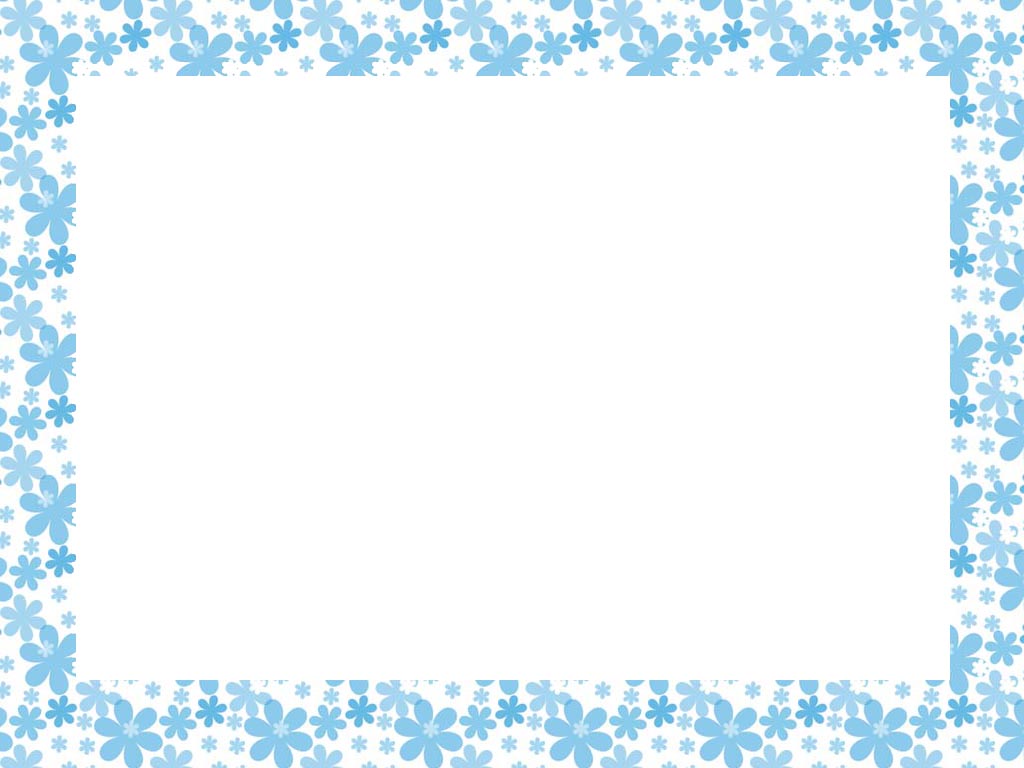 سؤال للمعلمات المتدربات
كيف يمكن تشجيع الطفل بأن يقبل على الكتاب  من خلال فعاليات متنوعة ؟؟؟؟؟
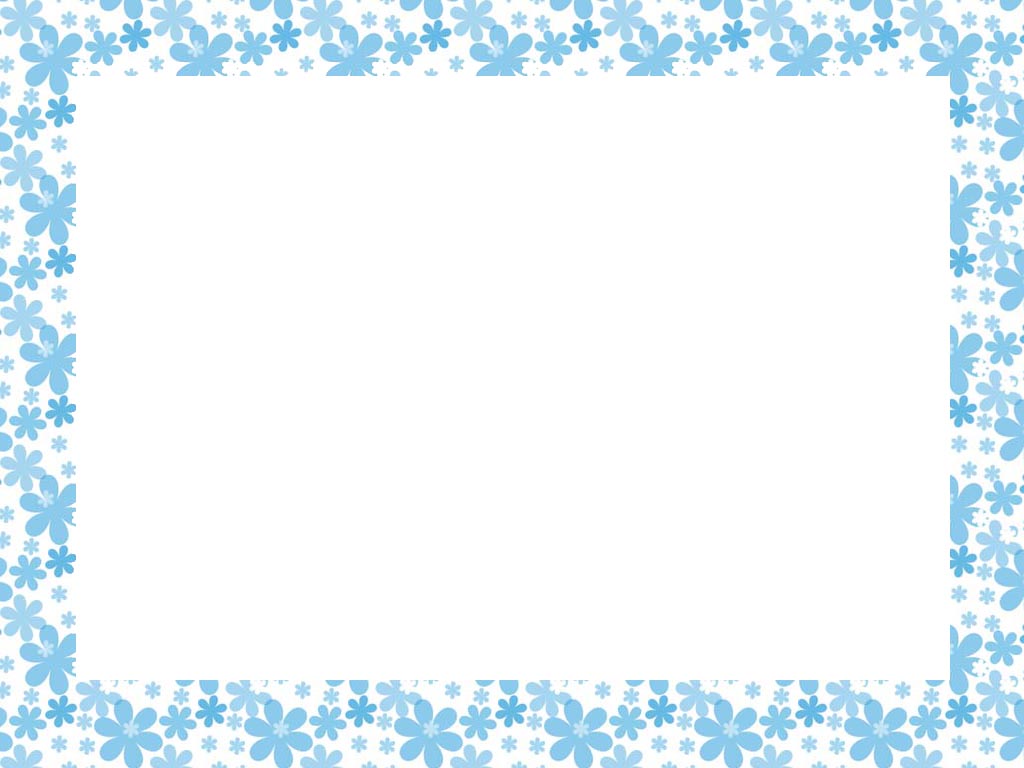 المكتبة مركز للفعاليات يستخدمه الأطفال خلال وجودهم في الروضة. يستمعون في مجموعات إلى قراءة المربية، يتصفّحون الكتب، يحاولون القراءة بأنفسهم أو مع أصدقائهم، ويقومون بفعاليات في أعقاب القراءة.
ومن أهم صفاتها ما يلي:

- أنواع الكتب يجب ان تكون متنوعة وشاملة وفي جميع المجالات كتب مصوّرة، كتب معلومات، كتب علمية، كتب فنية، موسوعات، قواميس، قصص وأناشيد للأطفال، أساطير شعبية وحكايات، قصص دينية.
- لا يقل عدد الكتب عن 150 كونها ايضا مكتبة استعارة ونشطة دوما.
 - من المهم وضع ضمن سلة النشاطات استعمال المكتبة في سلم الاولويات.
- تنظيم المكتبة :هناك عدة طرائق لتنظيم الكتب في المكتبة: حسب الألفباء لأسماء المؤلفين، أو أسماء الكتب، أو بحسب الجانرات الأدبية، أو بحسب الموضوعات، وهكذا. من حين لآخر يمكن إعادة ترتيب الكتب في المكتبة، واختيار الكتب التي ستعرض في المعرض مع الأطفال.
موضع المكتبة: يفضّل أن نختار مكانا يتّسع ل 6 أطفال على الأقل بالإضافة إلى شخص بالغ
الاثاث يجب ان يكون كامل متكامل (كرسي، اريكة، ممكن فراش،...)
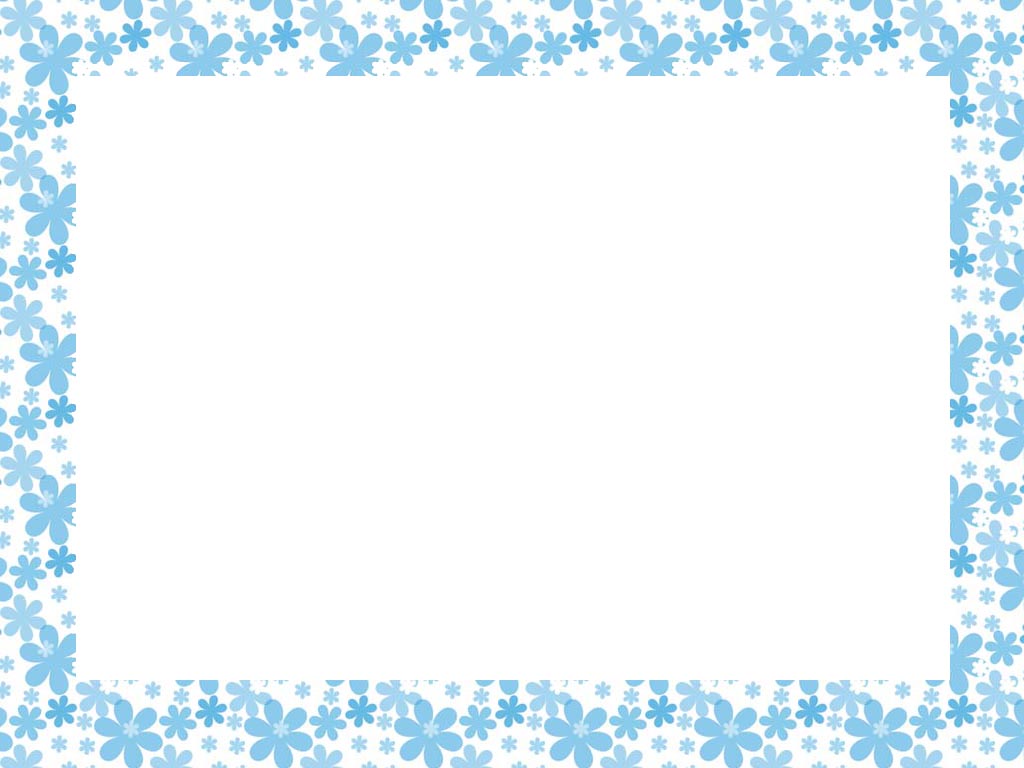 في هذا المجال التركيز على 3 جوانب رئيسية:

الاستماع بالقراءة:

الاستمتاع بالقراءة والتحفيز على القراءة: فبمجرد الشعور بالمتعة والاستمتاع اثناء القراءة يُقرب الطفل بصورة كبيرة لعالم الكتاب، وتفاعل الطفل مع الشخصيات الايجابية للقصة، وتعرفه على المؤلف وطلب قراءة قصص لنفس المؤلف .
تشكّل القراءة المشترآة للطفل مع البالغ فرصة ذهبية يشارك فيها البالغ في متعة الطفل ويعمل
إثرائها. فالقراءة المتواصلة المكثفة تزيد من فرص ترفّه واستمتاع الطفل برفقة البالغين القريبين منه. بل يمكن القول بأن تواتر التجارب الإيجابية المشترآة يسهم أيضا في توثيق العلاقة بين الطفل والشخصيات المرآزية في حياته.
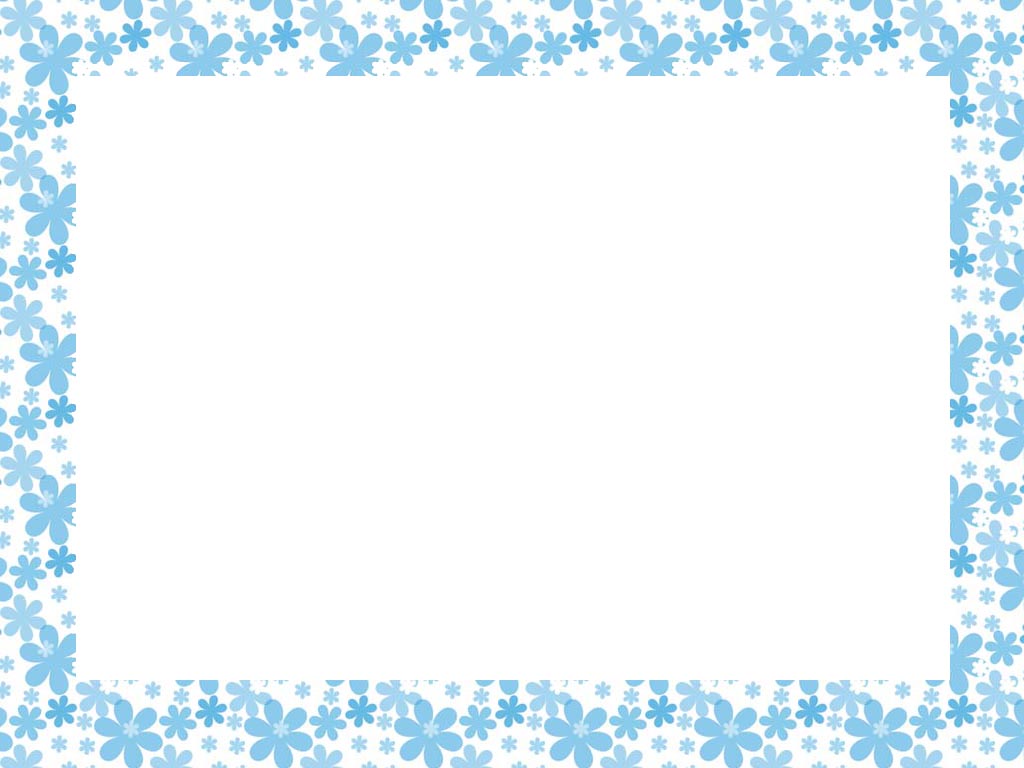 فهم النص

فهم النص هو سيرورة مركبة؛ تتضمن إعمال القدرات الإدراكية واللغوية في الوقت ذاته، بالإضافة إلى الاعتماد على المعرفة الاجتماعية والثقافية العامة. في مجال الإدراك، يمكّن من المحافظة على التركيز والذاكرة للمدى القصير والبعيد، ويمكن الطفل من فهم جمل طويلة، وذلك الربط بين أجزاء النص؛ وفهم العلاقة السببية الهامة لفكّ الحبكة القصصية؛ ويسهم الربط بين المعارف العامة ومضمون النص في فهم المعلومات. من حيث اللغة، يمكّن القاموس اللغوي الغني، ومعرفة المباني الصرفية والنحوية الخاصة بالكتاب من فهم المسموع. فالأطفال الذين يكثرون من الاستماع إلى قراءة آتب الأطفال يكتسبون ثروة لغوية واسعة طبقات لغوية متنوعة.
يتعلم الطفل من الاستماع للقصص عن مبنى القصة الذي يشمل: بداية (عرض الشخصيات، الزمان والمكان)، الحبكة (عرض المشكلة، وحلّها)، والنهاية. معرفة هذا المبنى تطوّر لدى الطفل فهم المسموع والمقروء، وتساهم في قدرته على التعبير عن نفسه بالحديث.
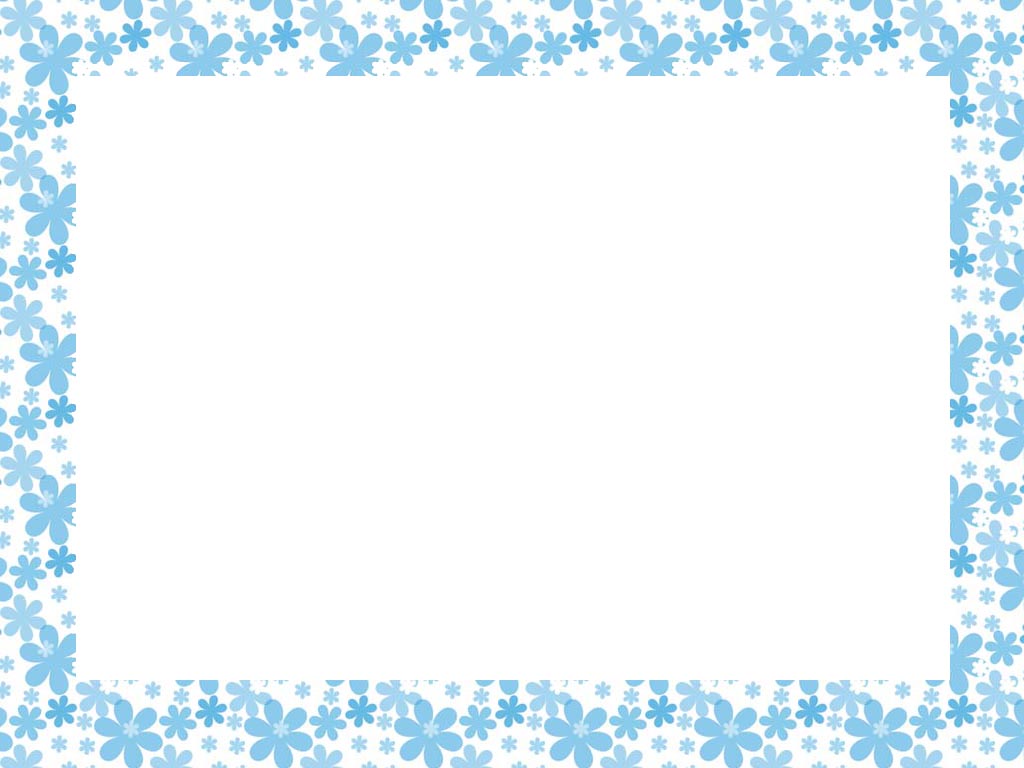 الإلمام بالكتاب وموضعات الكتابة
يعتبر الكتاب أداة وفق مواضعات يجب التعرف عليها للإلمام به. ففي آل آتاب، مثلا، صفحة الغلاف التي تتضمن اسم الكتاب واسم مؤلفه واسم الرسام. يُفتح الكتاب في اتجاه معروف في اللغة العربية من اليمين إلى اليسار، والأوراق متوالية وفق نظام متفق عليه، والنص يبسط في أسطر تسير من اليمين إلى اليسار وتتوالى من الأعلى إلى الأسفل.
يتعلم الطفل أن النص أعدّ للقراءة؛ وأن وظيفة الرسوم التوضيحية هي التجسيد والإضافة والتفسير.
الكلمة المكتوبة في الكتاب، مجموعة الأحرف المحاطة بفراغات، تمثل آلمة محكية، وعلامات الترقيم، مثل علامة الاستفهام، لها مهام خاصة داخل النص. يتعلّّم الطفل هذه المواضعات خلال استماعه لقراءة الكتب ومتابعة النص، ويمكن تنمية هذا التعلم بلفت انتباهه إلى مرآّبات الكتاب المختلفة.
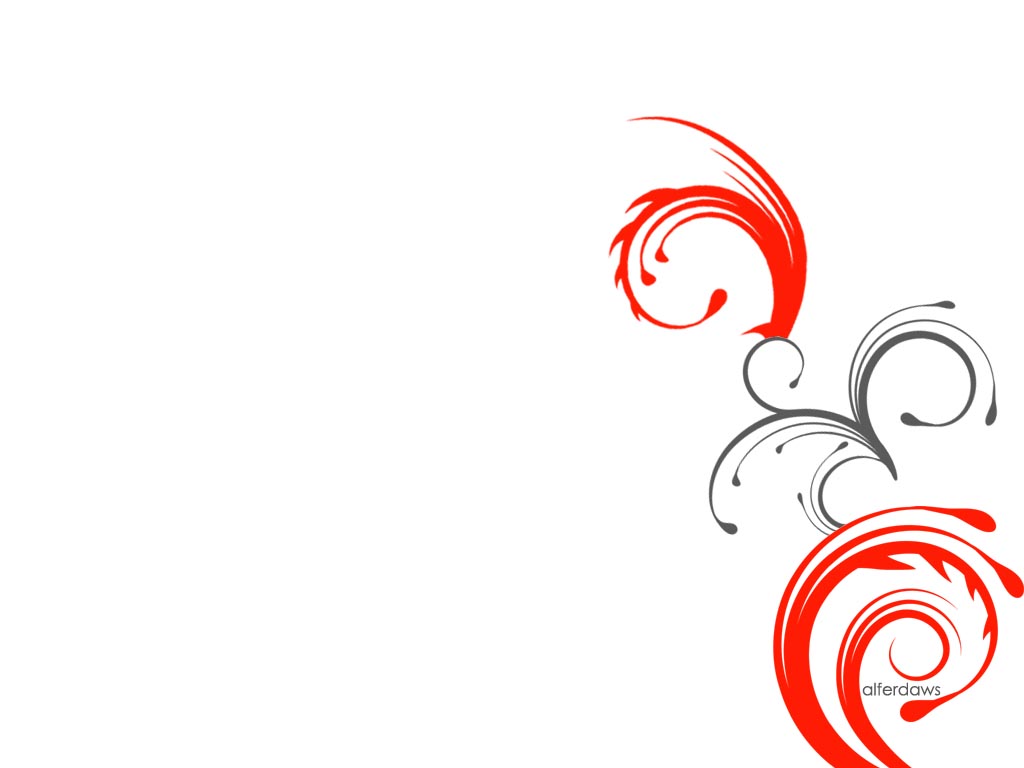 تنويه وتشديد
ليس الهدف تعليم أطفال الروضة فكّ رموز آلكمات ونصوص جديدة أو كتابة نصوص بإملاء صحيح، لأن
الروضة ليست الإطار الذي يتعلم فيه الأطفال القراءة والكتابة بمفهومها الرسمي.
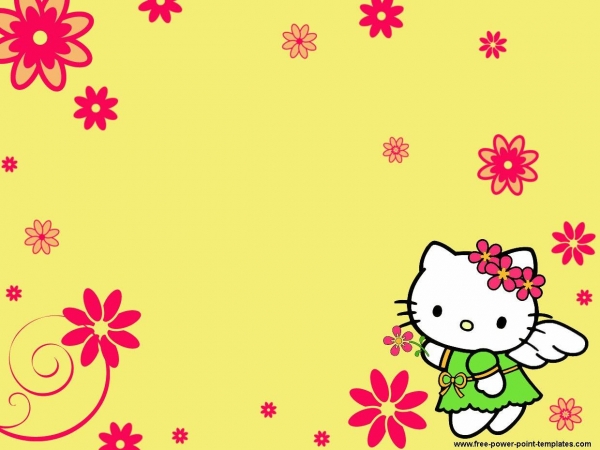 شكرًا على حُسن الاستماع
نيفين ومريم